Startups Initiated by TLSU
HNK Beverages by Naimish Jaiswal
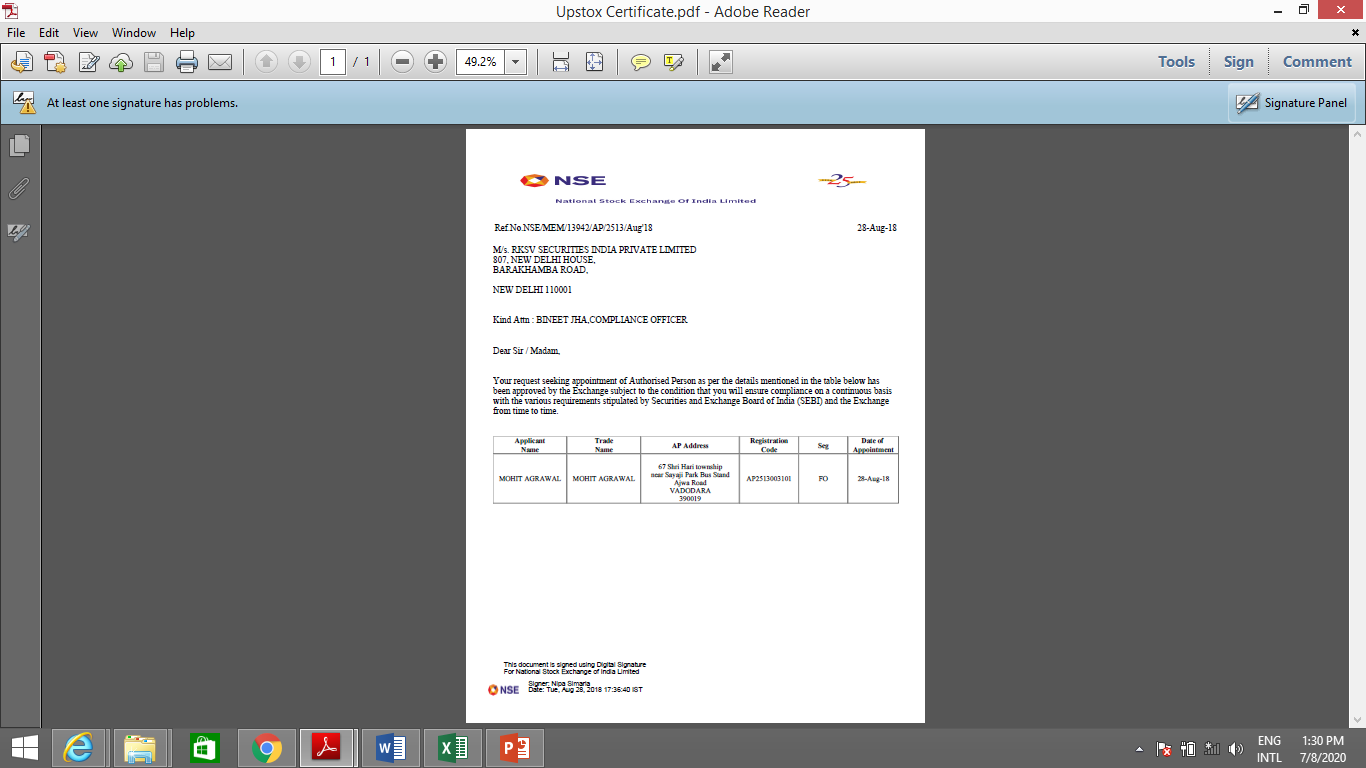 Mohit Agrawal
Crystal Water Supply
Ninni’s Fashion
Ronak Palrecha – Wealthstone Finance